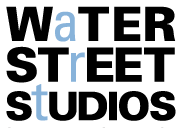 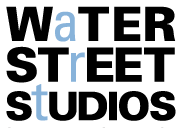 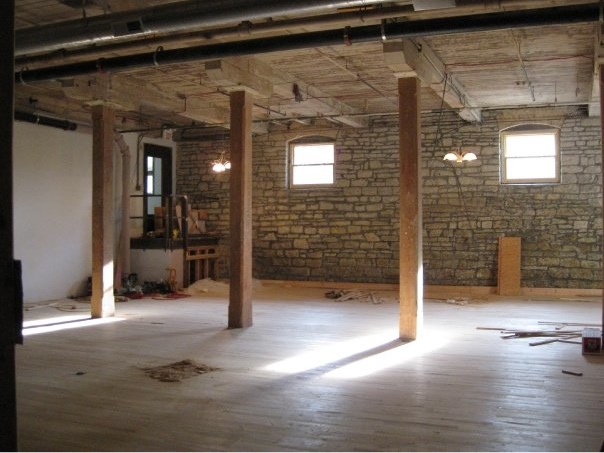 Community Art Center

501(c)3 not-for-profit organization 

Founded in 2009 by a group of artists, the property owner, the City of Batavia, and the community at large.
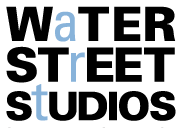 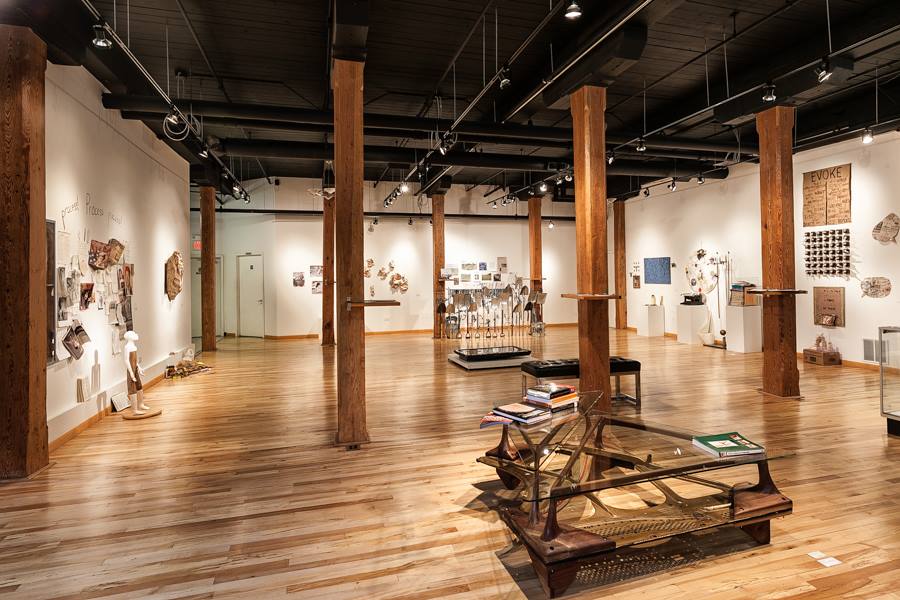 Gallery
Mission: Batavia Artists Association at Water Street Studios was founded to advance art education and appreciation by developing the promotion of fine arts in Batavia and neighboring communities. As an integral part of our community, the Batavia Artists Association at Water Street Studios strives to create a personal and diverse venue for creativity, collaboration, expression and education.
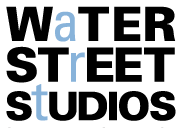 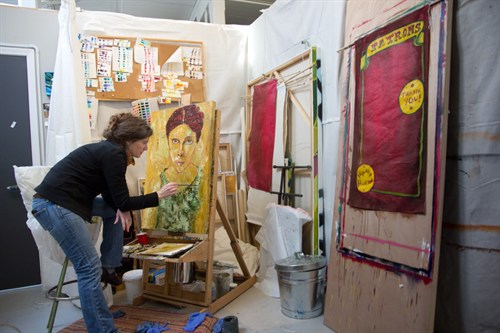 28 artist Studios
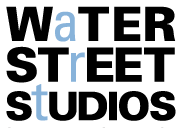 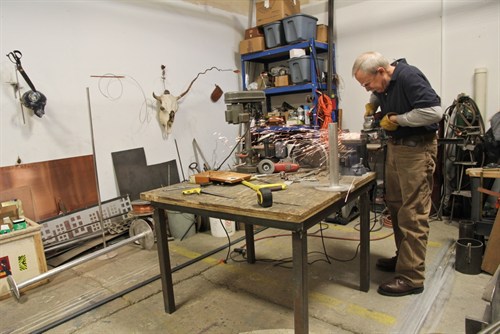 28 artist Studios
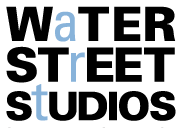 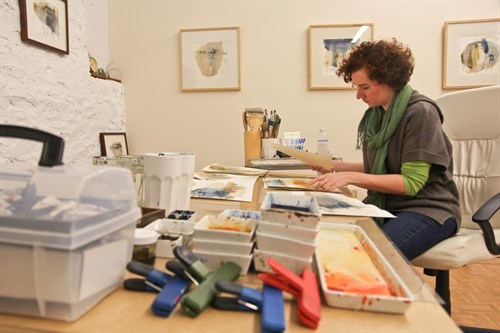 28 artist Studios
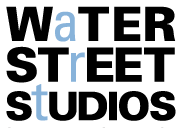 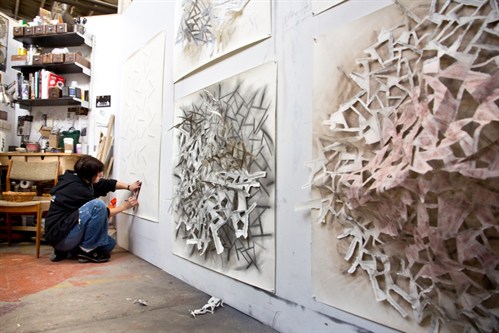 28 artist Studios
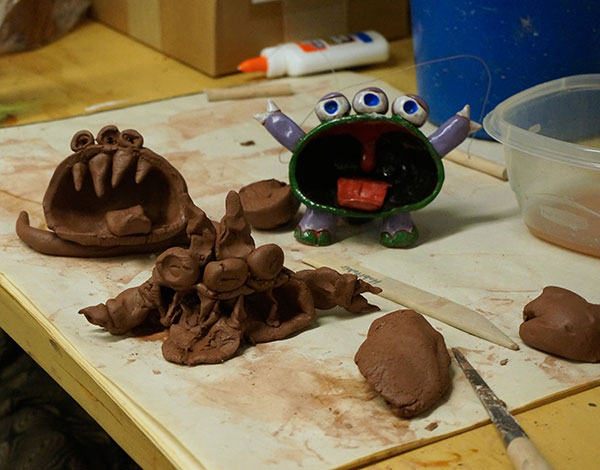 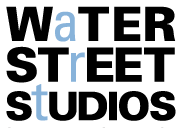 Classes
Day camps
Drop-in Sundays
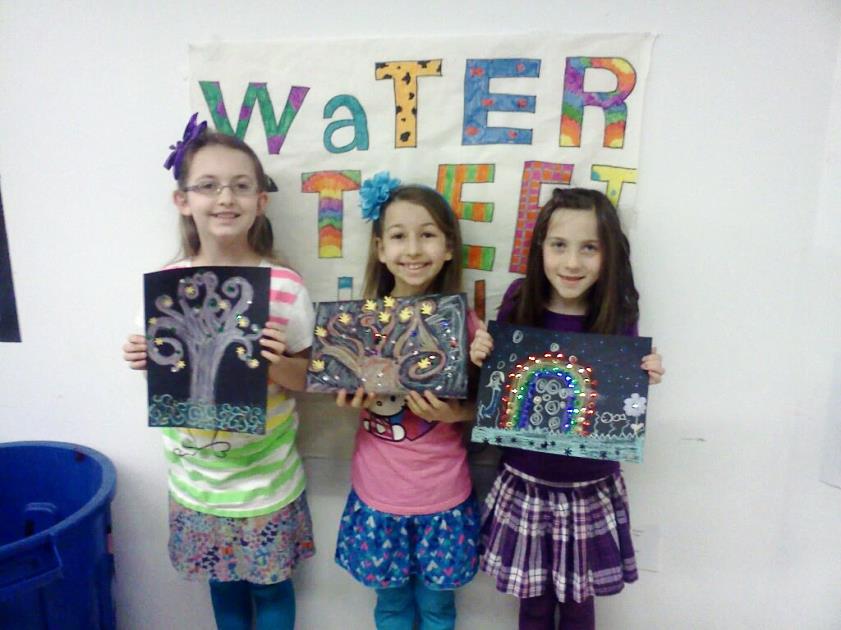 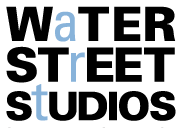 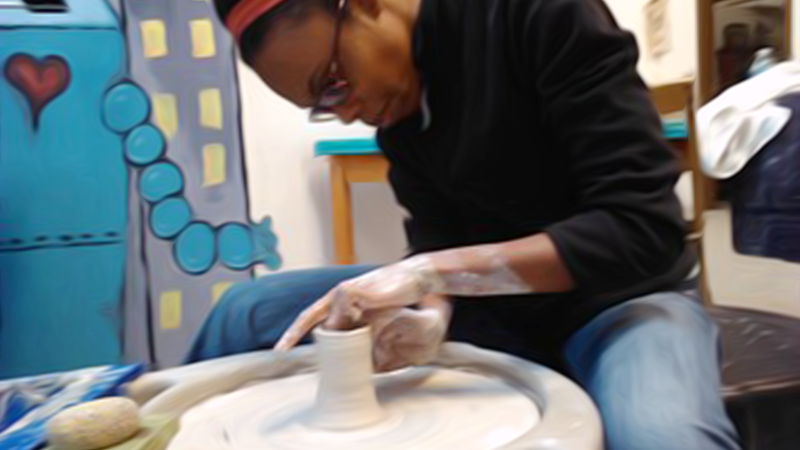 Adult Classes
Ceramics
Jewelry
Glass
Drawing
Painting
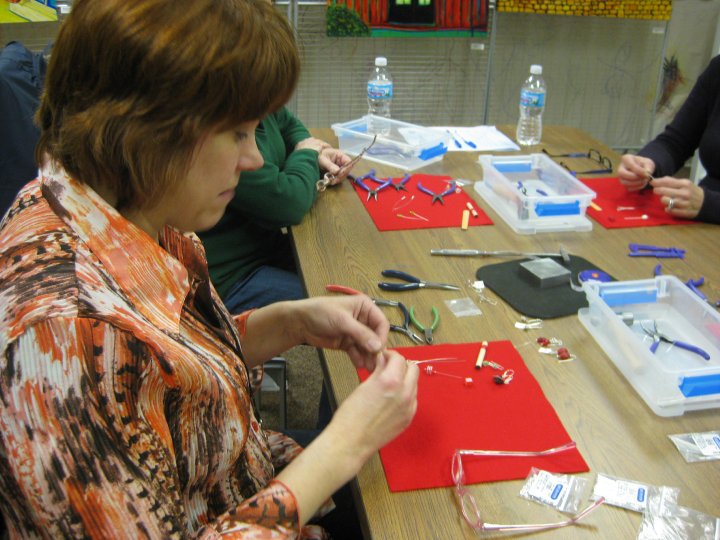 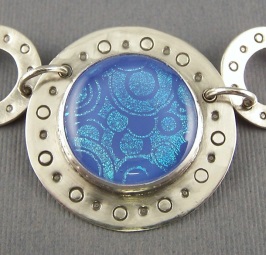 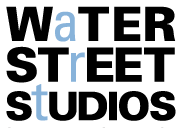 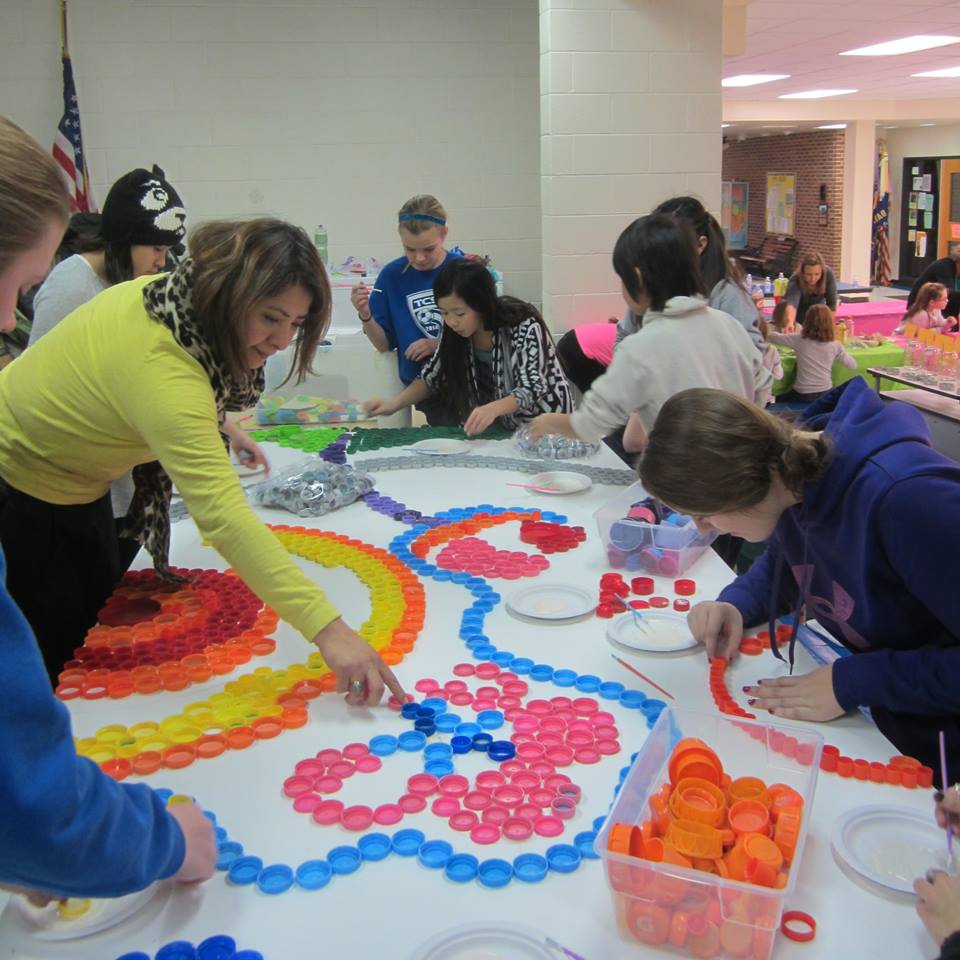 Outreach
School programs
Batavia Apts
Womens Shelter
Artflow
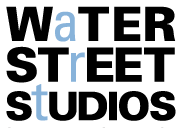